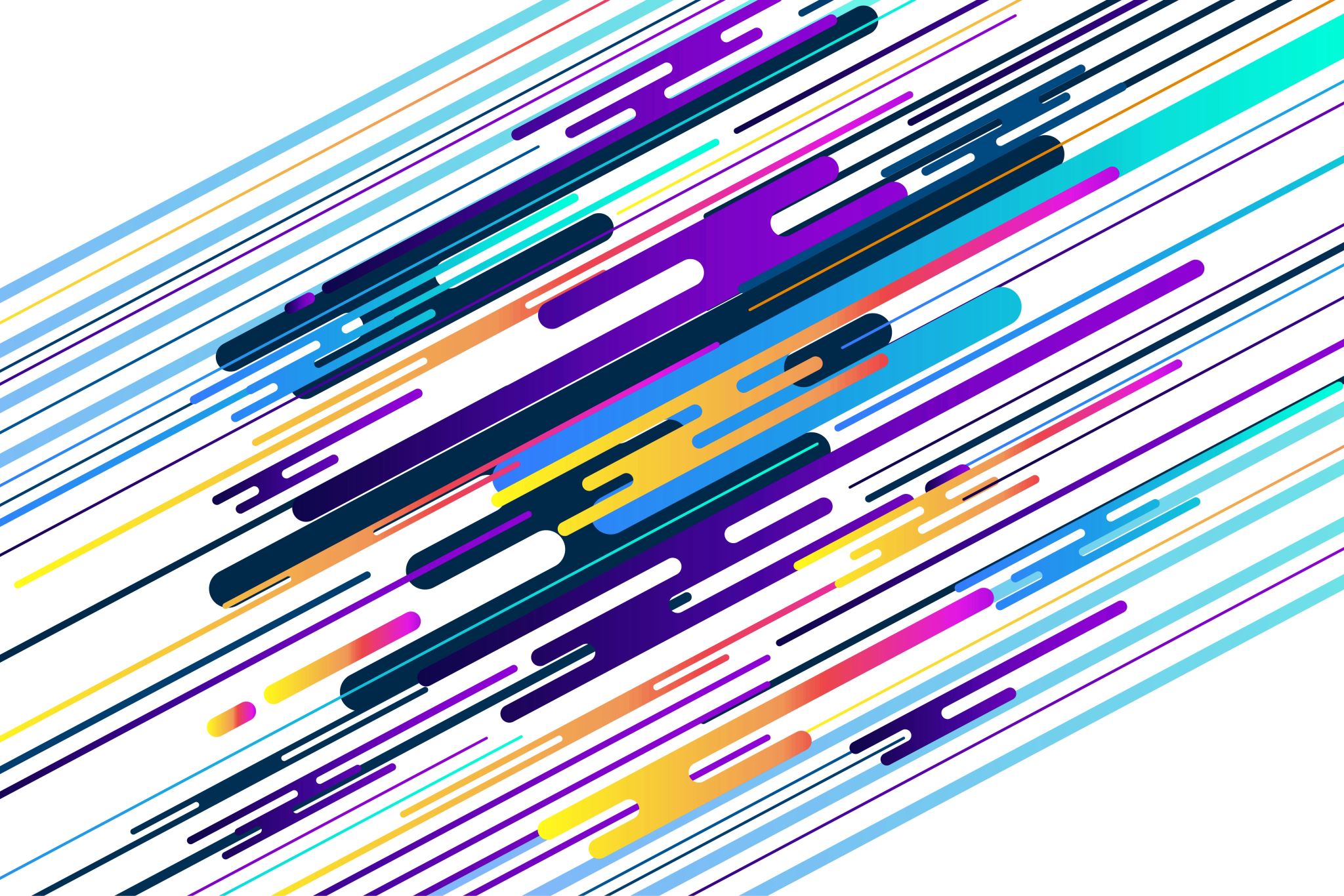 APRESENTAÇÃO GRÁFICA DO TRABALHO ACADÊMICO
Profª Maria Carolina Fortes
Profª Rosimere
A ABNT- NORMA BRASILEIRA
Todo trabalho acadêmico deve ter uma apresentação gráfica que facilite a compreensão do leitor com relação às ideias do autor, por isso, no Brasil, a ABNT define as normas que devem ser seguidas pelos acadêmicos e  pesquisadores.
REGRAS INICIAIS
O tipo de papel utilizado deve ser o formato A4 (21 x 29,7 cm), na cor branca. Deve ser utilizada apenas a parte da frente da folha (anverso). 

O trabalho deve ser digitado em fonte Arial ou Times New Roman, tamanho 12 para o corpo do texto e tamanho 10 para citações longas, tabelas, quadros e ficha catalográfica.
Configuração das margens 
As margens esquerda e superior devem ter 3 cm, enquanto as margens direita e inferior devem ter 2 cm;
Espaçamento 
O espaçamento entrelinhas deve ser: 
Espaço de 1,5 cm para o texto; 
Espaço de 1 cm (simples) para resumo, referências, citações 	longas, notas de rodapé, tabelas, gráficos e quadros.
Parágrafo 
A primeira linha de cada parágrafo de um texto deve estar a 1,5 cm da margem esquerda. 
Os parágrafos das citações longas devem ter recuo de 4 cm da margem esquerda. 
Devem ser evitadas linhas soltas do parágrafo no início ou final da página, as chamadas linhas órfãs. 
Paginação 
O número da página deve ser inserido a 2 cm da borda superior e 2 cm da borda direita da folha. 
A contagem das páginas começa pela folha de rosto, porém a numeração somente deve ser inserida a partir da primeira folha textual. 
Desta maneira, a folha que dá início à introdução pode receber o número 9, por exemplo.
NOTAS DE RODAPÉ
As notas de rodapé são usadas como complementações ou esclarecimentos que não podem ser incluídos no texto por interromperem a sequência lógica da leitura. As notas de rodapé podem ser:
Notas explicativas – explanações ou comentários que não são incluídos no texto. As notas explicativas são em algarismos arábicos com numeração única e consecutiva para cada capítulo ou parte.

Notas de referências – indicam as fontes consultadas ou remetem a outras partes da obra nas quais o assunto foi abordado. 
Geralmente são utilizados quando é adotado o sistema numérico. 
O sistema autor-data deve ser usado para referenciar citação de citação.
CITAÇÕES
Trata-se da menção, no texto, de informação extraída de outra fonte (revistas, livros, internet, CD-ROM, disquete, fita de vídeo) para esclarecer, ilustrar ou sustentar o assunto apresentado, conforme será detalhado a seguir.
TIPOS DE CITAÇÃO
As informações coletadas de diferentes fontes podem ser citadas no texto de forma DIRETA ou INDIRETA. 

CITAÇÃO DIRETA 
É a transcrição literal de um texto ou parte dele. Na citação direta é obrigatória a apresentação da página consultada. 
A citação com ATÉ TRÊS LINHAS deve ser inserida no parágrafo entre aspas duplas, com mesmo tamanho da fonte.
EXEMPLO
CITAÇÂO CURTA

“A beleza existe em todo lugar. Depende do nosso olhar, da nossa sensibilidade; depende da nossa consciência, do nosso trabalho e do nosso cuidado. A beleza existe porque o ser humano é capaz de sonhar” (Gadotti, 2011, p. 17).
CITAÇÃO LONGA:
A citação com MAIS DE TRÊS LINHAS deve ser destacada com recuo de 4 cm da margem esquerda, com fonte tamanho 10, espaçamento entre linhas simples e sem aspas.
Exemplo:
Muitos de nossos alunos estão sem rumo, sem projeto de vida, sem capacidade de sonhar, sem esperança de que novas realidades possam ser construídas. Em que outro contexto, senão neste, faz-se, mais do que nunca, necessário o educador? E para fazer o quê? Contribuir para construir o sentido de muitas vidas. Tarefa difícil. Tarefa imprescindível (Gadotti, 2011, p. 11).
Citação indireta 

É a reprodução das ideias do autor, sem que haja transcrição literal das palavras. Para reproduzir as ideias do autor pode ser utilizada: 
Paráfrase: é mantida a ideia do autor e o número aproximado de palavras utilizadas por este. 
Condensação: é mantida a ideia do autor com um número de palavras bastante reduzido.
EXEMPLO DE PARÁFRASE
Segundo Gadotti (2011, p.11), muitos de nossos estudantes encontram-se perdidos, sem metas definidas, sem perspectivas de futuro. Nesse cenário, a presença do educador torna-se crucial, uma vez que ele pode contribuir para dar significado às vidas de muitos. Apesar de desafiadora, tal tarefa é indispensável.
EXEMPLO DE CONDENSAÇÃO
Para Gadotti (2011), nossos alunos enfrentam incertezas e falta de direção, o que torna a presença do professor ainda mais importante. Sua missão é dar sentido às vidas desses jovens, tarefa árdua, porém fundamental.
Citação de citação 
Pode-se fazer ainda citação de citação, ou seja, quando não se teve acesso ao documento original, pode ser citada a ideia de um autor que foi citada na obra de outro. 
Neste caso, deve ser usada a expressão latina apud, que significa citado por.

Exemplo: 
“ [...] em lugar de visitar de vez em quando o amanhã, o futuro, pelo profundo engajamento com o hoje, com o aqui e com o agora, que em lugar desta viagem constante ao amanhã, se atrelem a um passado de exploração e de rotina” (Freire, 1977, apud Brandão, 1982, p. 101).
No final da sentença

Além disso, o aspecto profissional tem sido descuidado por causa da confusão que é ainda frequentemente feita entre o papel de mãe e de professora, sobretudo na educação infantil (Freire,  1993 apud Gadotti, 2011).

Os países desenvolvidos podem comprar créditos de carbono, com o objetivo de reduzir a emissão de gases (Gonçalves, 2000 apud Ferreira, 2009).
CITAÇÃO DE INFORMAÇÃO EXTRAÍDA DA INTERNET
É necessário analisar e avaliar a fidedignidade e o caráter científico das informações extraídas da internet. As entradas seguem as mesmas regras para documentos impressos, o que muda é a forma de apresentação da referência.
Exemplo: 

De acordo com Machado (2009), os professores do ensino fundamental e médio podem diversificar as aulas, torná-las mais atrativas e conhecer o trabalho de outros colegas espalhados pelo país ao acessar o Portal do Professor.
UM AUTOR
No sistema autor-data, a indicação do sobrenome pode ser na sentença, no final da sentença ou após a ideia do autor. As fontes utilizadas na produção textual devem ser indicadas: pelo sobrenome do autor ou nome da entidade responsável; pela data de publicação.

Exemplos: 
Na sentença: 
Segundo Matus (1996, p.14) “negar o planejamento é negar a possibilidade de escolher o futuro, é aceitá-lo seja ele qual for”.
 No final da sentença: 
“Negar o planejamento é negar a possibilidade de escolher o futuro, é aceitá-lo seja ele qual for” (Matus, 1996, p.14).
ATÉ TRÊS AUTORES
Quando consultada uma obra com até três autores, todos devem ser referenciados. 
Exemplos: 
Na sentença: 
De acordo com Fonseca, Martins e Toledo (1995, p. 208), “o Índice Geral de Preços é considerado como medida-padrão (ou oficial) do país. Trata-se de um índice híbrido [...]”. 
No final da sentença: 
“A narração deficiente ou omissa, que impeça ou dificulte o exercício da defesa, é causa de nulidade absoluta, não podendo ser sanada porque infringe os princípios institucionais” (Grinover; Fernandes; Gomes Filho, 2001, p. 97).
REFERÊNCIA COMPLETA
SOBRENOME, Prenome. Título. Edição. Local: Editora, ano de publicação. 
O título deve ser destacado em negrito. 
Exemplos:
GIL, Antonio Carlos. Métodos e técnicas de pesquisa social. São Paulo: Atlas, 1999.
LOPES, I. V. Gestão ambiental no Brasil: experiência e sucesso. 5. ed. Rio de Janeiro: FGV, 1996.
REFERÊNCIAS BIBLIOGRÁFICAS
ASSOCIAÇÃO BRASILEIRA DE NORMAS TÉCNICAS. NBR 10520, 2ª EDIÇÃO: informação e documentação: apresentação de citações em documentos. Rio de Janeiro, 2023.

GIL, Antonio Carlos. Métodos e técnicas de pesquisa social. São Paulo: Atlas, 1999.

LAKATOS, E. M.; MARCONI, M. de A. Fundamentos de metodologia científica. 3. ed. rev. e ampl. São Paulo: Atlas, 1991.

SEVERINO, A. J. Metodologia do trabalho científico. 20. ed. rev. e ampl. São Paulo: Cortez, 1996.